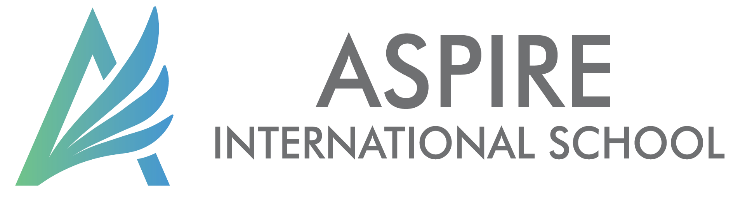 Die Haustypen
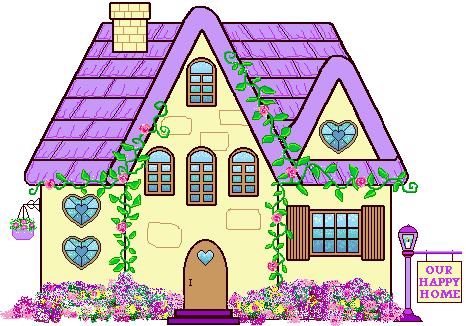 7. Klasse 
Lektion 34: Zu Hause
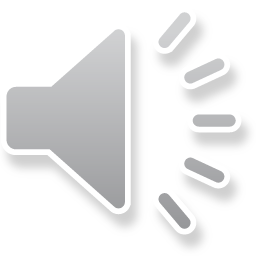 das  Reihenhaus
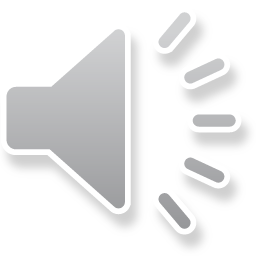 das Einfamilienhaus
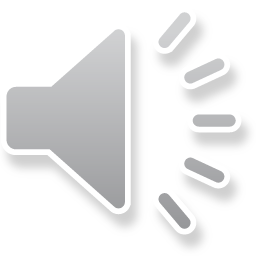 das  Hochhaus
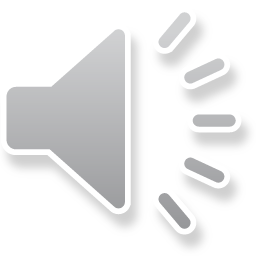 der Wolkenkratzer
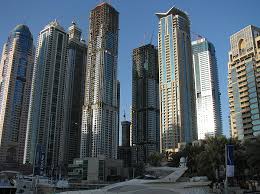 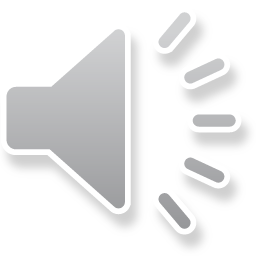 der  Palast
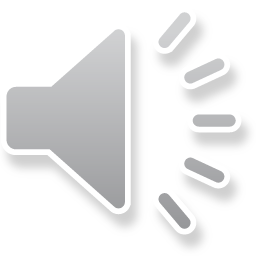 Das Iglu
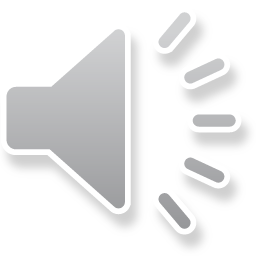 Das Tipi
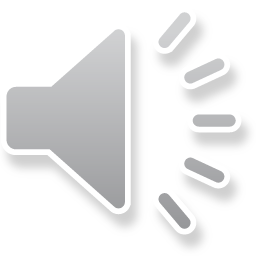 Der Wohnwagen
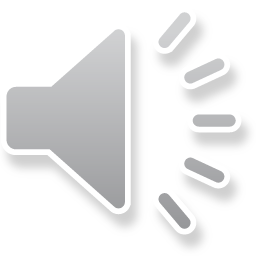 Wo wohnst du ?
Ich wohne in einem …
Hochhaus
Reihenhaus
Einfamilienhaus
Wohnwagen
Iglu
Tipi
Wolkenkratzer
Palast
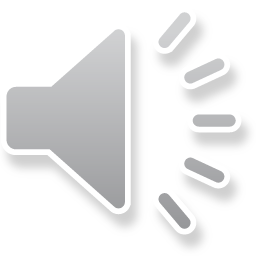 Wo wohnst du ?
Ich wohne in einem …
Iglu
Tipi
Wolkenkratzer
Palast
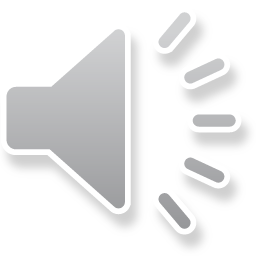 die Villa
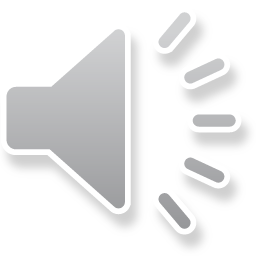 die Hütte
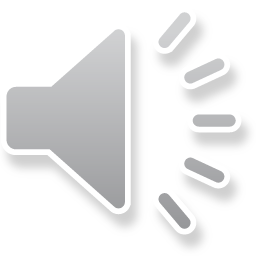 die Wohngemeinschaft
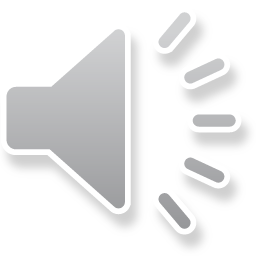 Wo wohnst du ?
Ich wohne in einer …

Wohngemeinschaft

Villa

Hütte
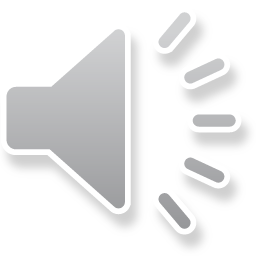 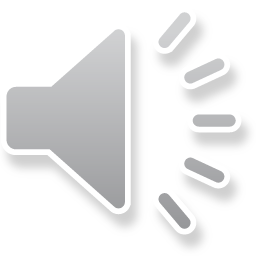 In welchem Stock wohnst du ?
Ich wohne  …

im ersten / zweiten / dritten / … / siebten / … / zehnten  ersten / zweiten / dritten …..Stock 
im Erdgeschoss
im Obergeschoss
im Dachgeschoss
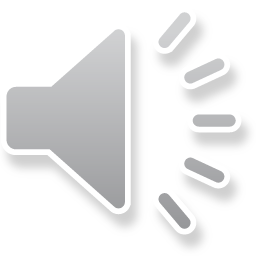 die Straβe
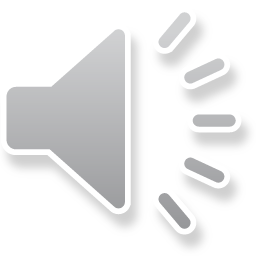 In welcher Straβe wohnst du ?
Ich wohne in der … Straβe 
    
  [ Ich wohne in der Leipziger Straβe ]
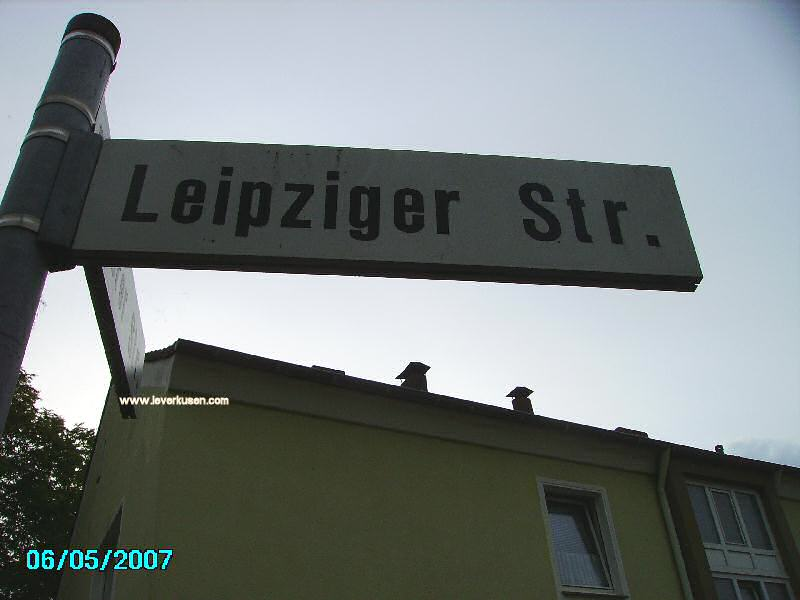 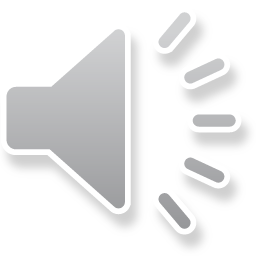 Linke
https://www.liveworksheets.com/worksheets/de/Deutsch_als_Fremdsprache_(DaF)/Das_Haus/Die_Hausarten_ym1417492ug
https://www.liveworksheets.com/worksheets/de/Deutsch_als_Fremdsprache_(DaF)/Wortschatz/H%C3%A4usertypen_rg299742bt
https://learningapps.org/2285136
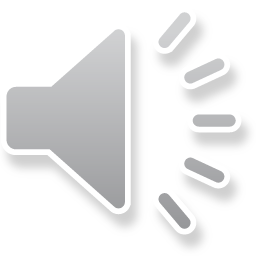 Kursbuch S. 45
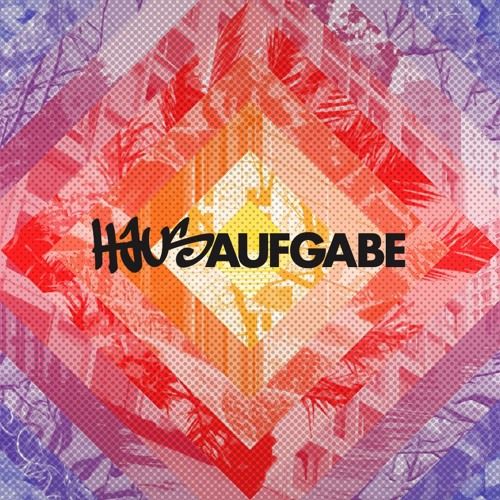 Arbeitsblätter
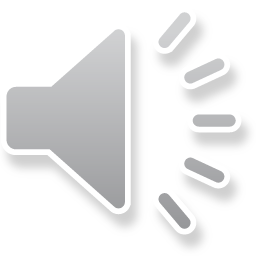